Ready, Set, College!
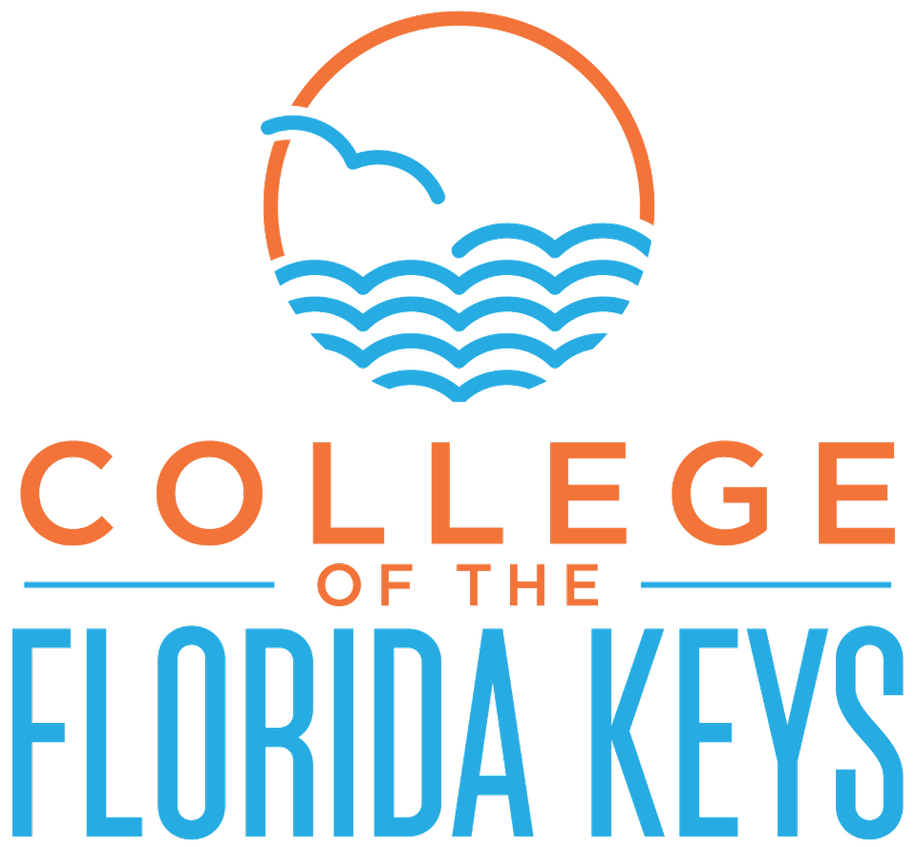 Securing Financial Aid
Jeffrey Smith, Director of Financial AidKathryn Courtney, Financial Aid/VA CoordinatorGurleen Mohan, Assistant DirectorCFK FINANCIAL AID5901 College Road | Key West, FL 33040Telephone: 305-809-3523
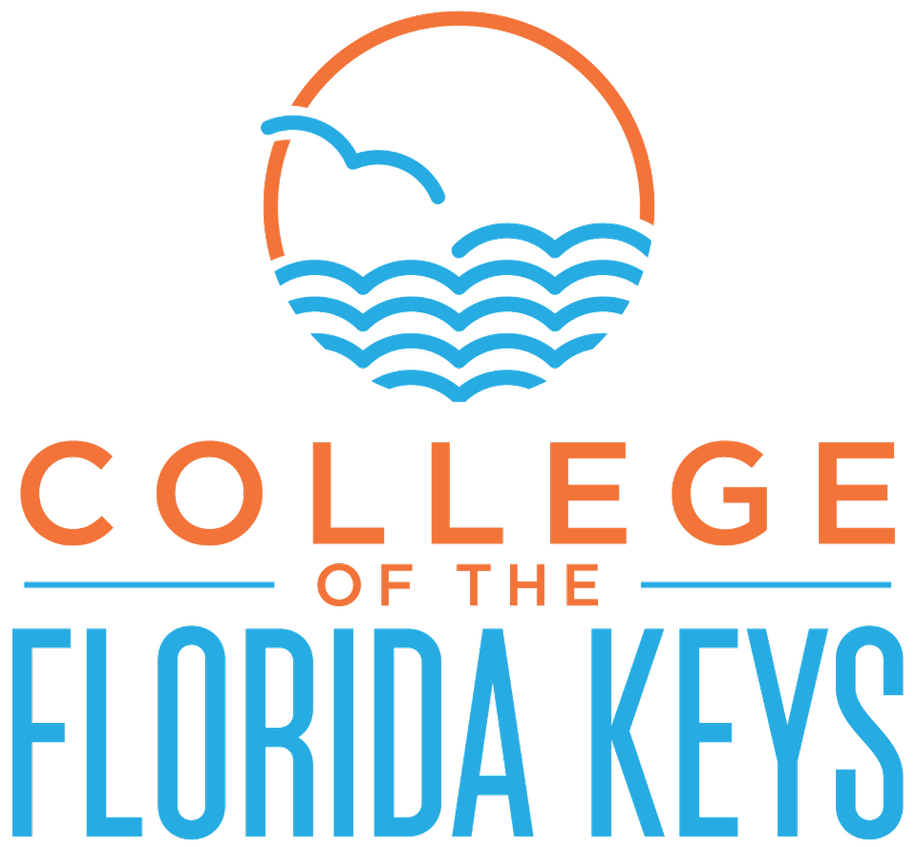 What is financial aid?
Financial assistance that helps a student bridge the gap between the student’s funding ability and the Cost of Attendance.

Cost of Attendance is based on tuition and fees, room and board, books and supplies, and transportation. 

Financial Aid includes grants, loans, work-study, and scholarships
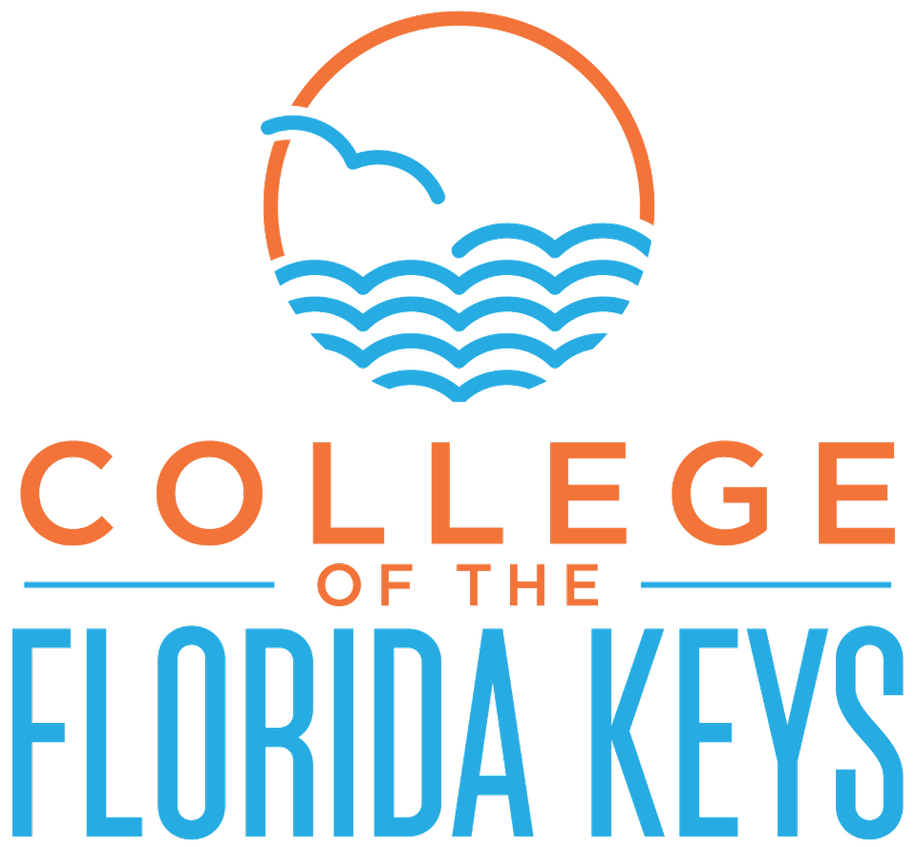 Federal Grants
PELL Grant
Need-based
Based upon Expected Family Contribution (EFC) and enrollment hours
Max award for 2021-2022: $6,495

SEOG (Supplemental Educational Opportunity Grant)
Campus-based funding
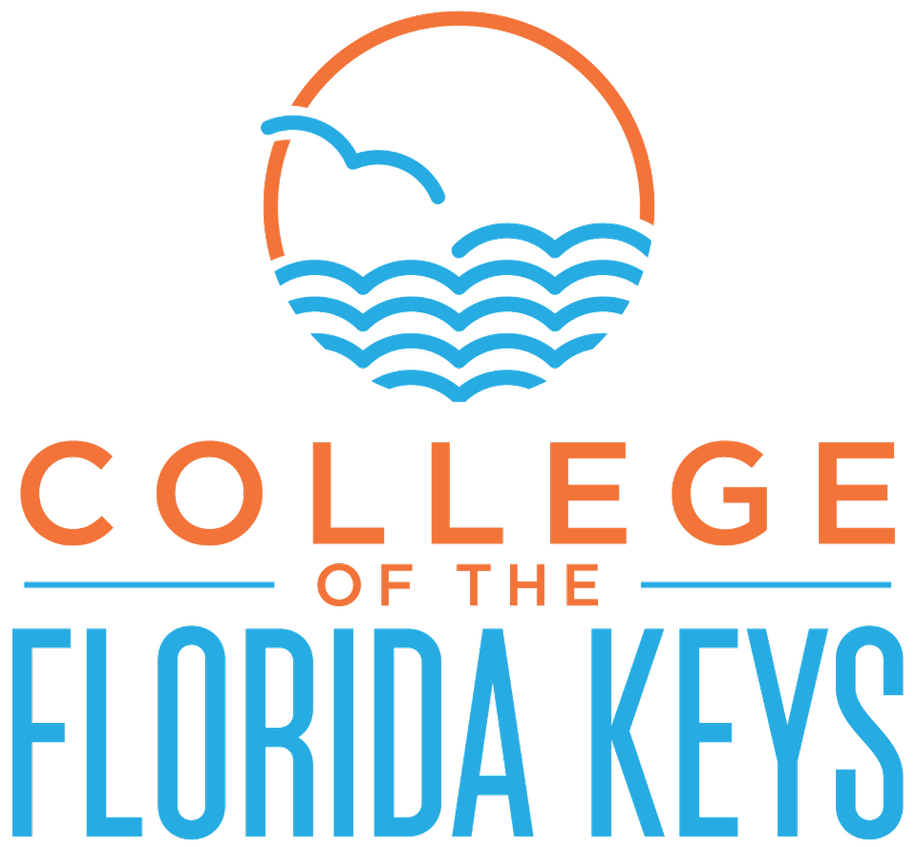 Federal Loans
Direct Loans
 Subsidized – No interest while enrolled at least half-time
 Unsubsidized – Interest charged but no payment required
 Annual limits: $5500 for 1st year students
 The current interest rate is 3.73%.

PLUS Loans (Parent Loan for Undergraduate Students)
Credit Based
Up to Cost of Attendance, minus any other aid student is receiving
The current interest rate is 6.28%.
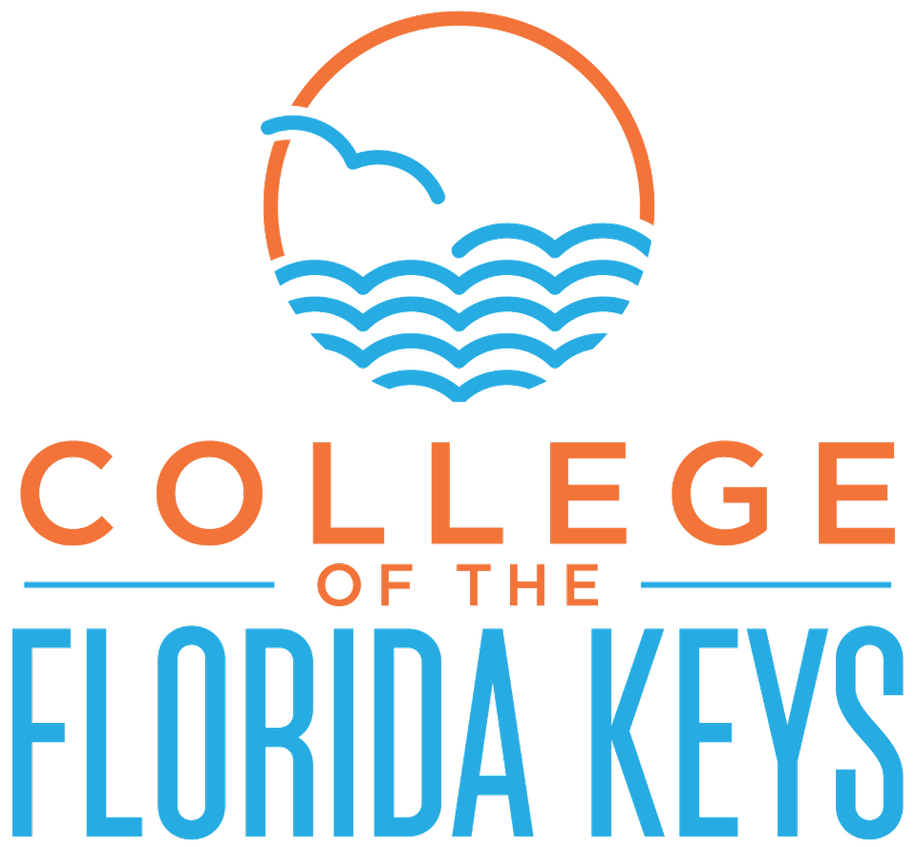 Federal Work Study
Need-based

Limited funding

Part-time

Cannot work more than 20 hours/week at CFK
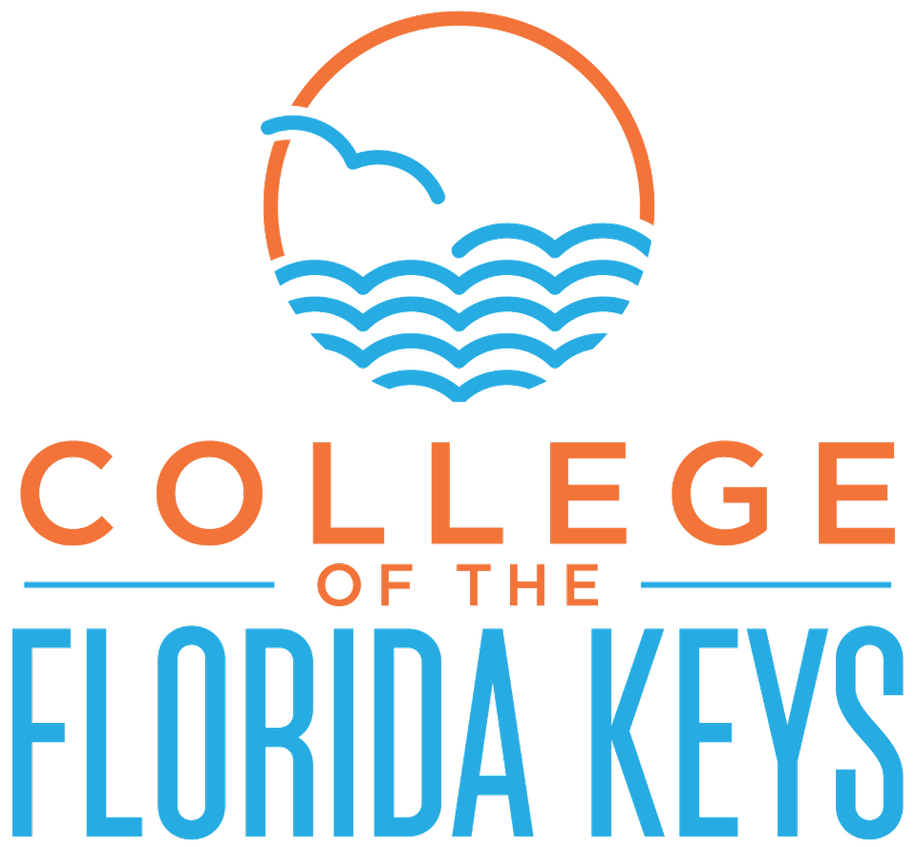 Scholarships
Institutional Scholarships
Academic Works: https://cfk.academicworks.com/
General Scholarship deadline in early Spring
Departmental Scholarship deadlines vary

Other Sources
High School website/guidance counselor
Your/your parent’s place of employment
Organizations
Private foundations
Online searches
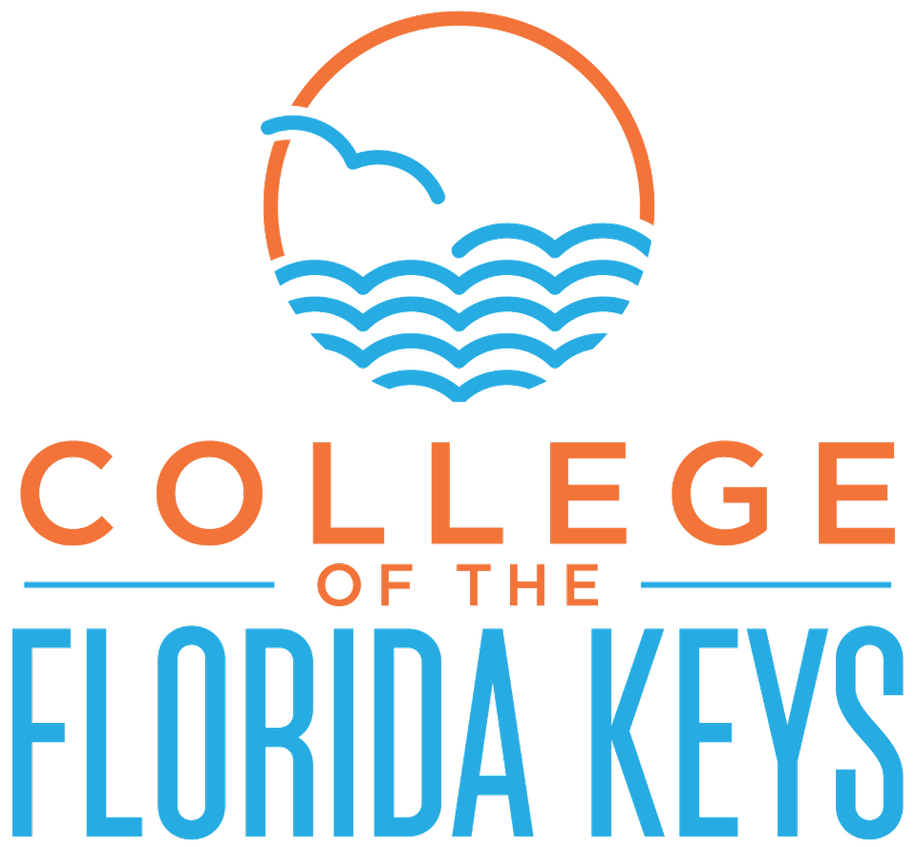 2022-2023 FAFSA
Apply, beginning October 1

2020 tax documentation

Can be completed online or via mobile app
Fafsa.ed.gov
myStudentAid Mobile App
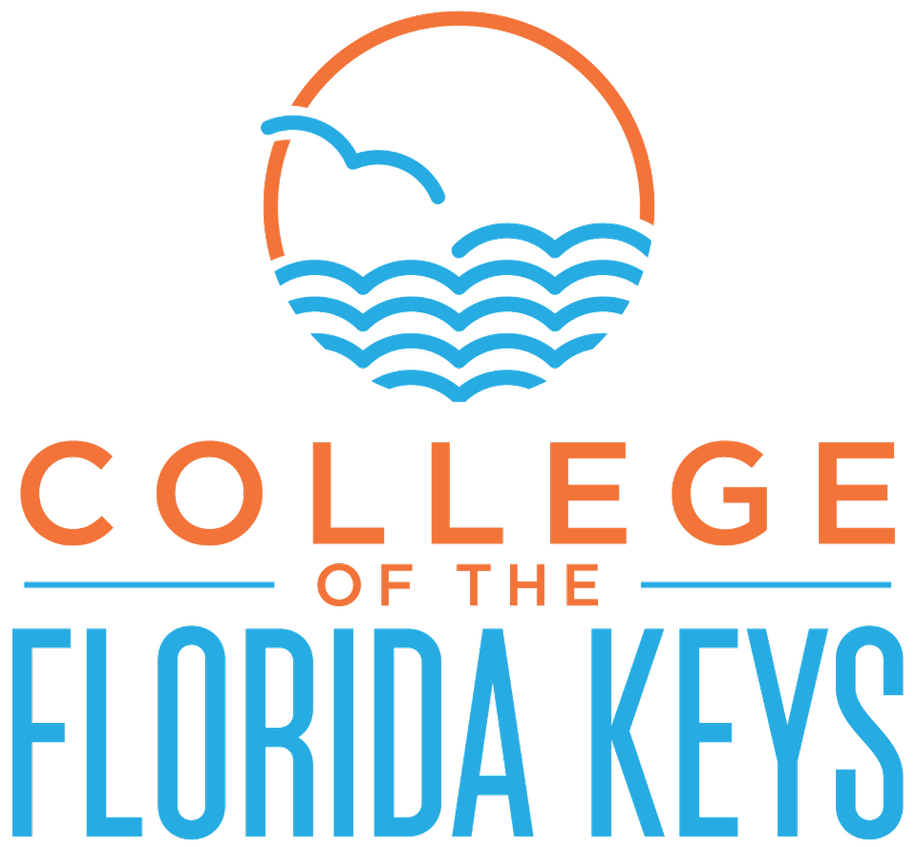 How To Apply For Federal Student Aid - website
Complete the Free Application for Federal Student Aid (FAFSA)
Apply at www.fafsa.ed.gov
CFK School Code - 001485
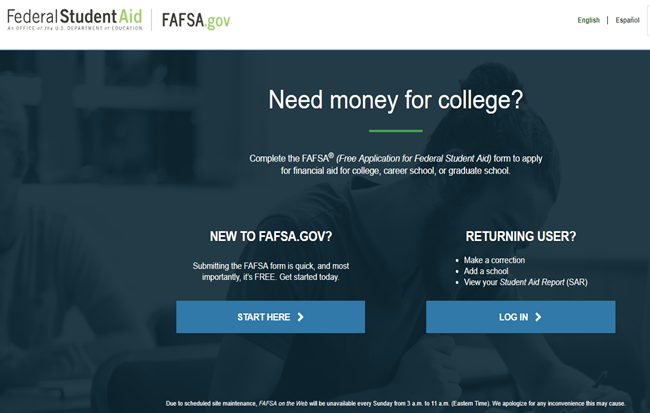 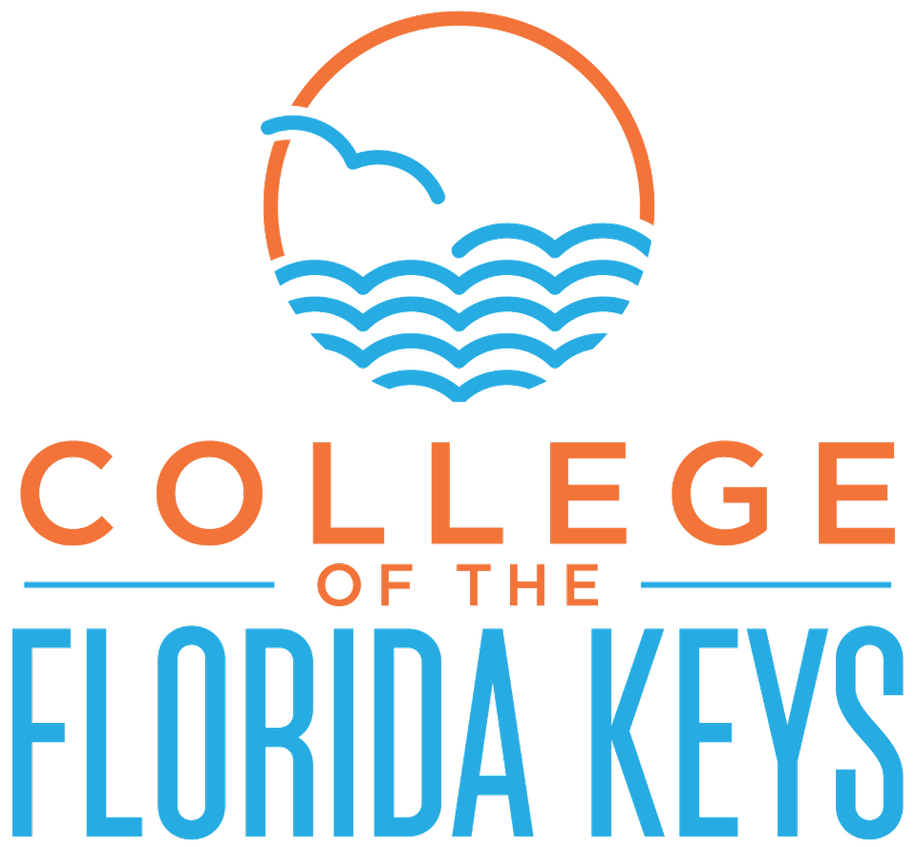 How To Apply For Federal Student Aid - app
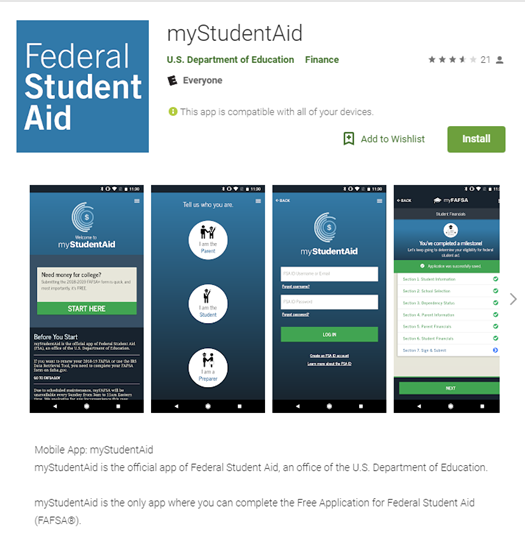 Complete FAFSA on your mobile device
Google Play https://play.google.com/store/apps/details?id=com.fsa.mystudentaid
Apple App Store https://itunes.apple.com/us/app/mystudentaid/id1414539145
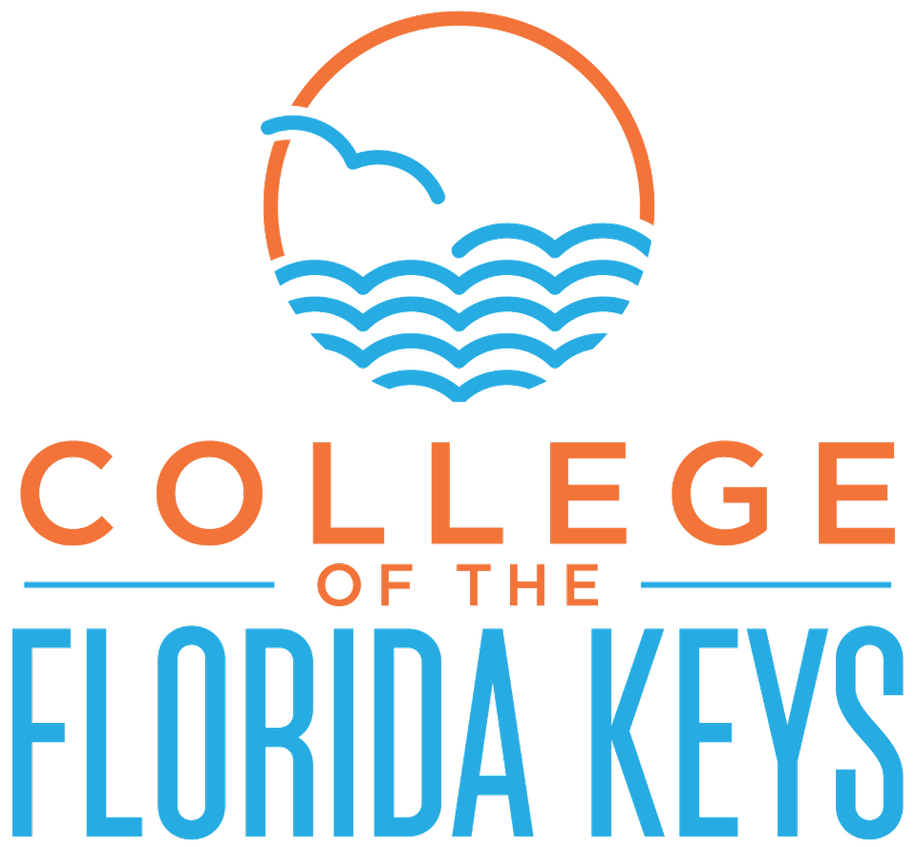 Estimated Cost of Attendance at CFK Per Semester
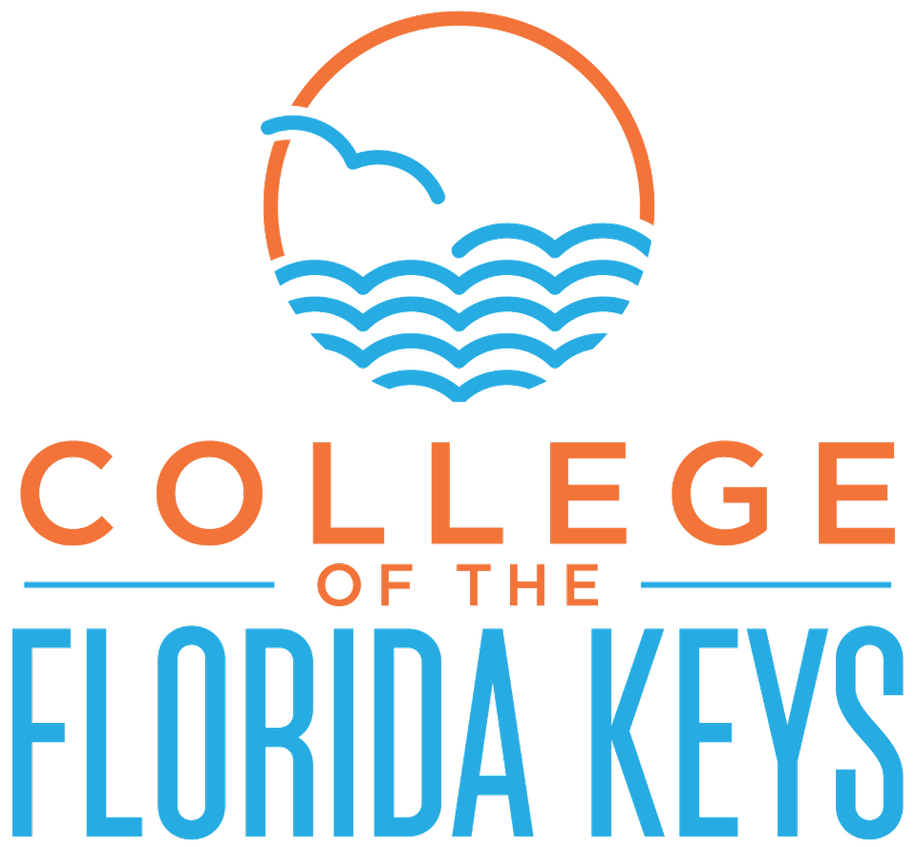 *Based on 12 credit hours & does not include course fees
Estimated Cost of Attendance at CFK Per Semester
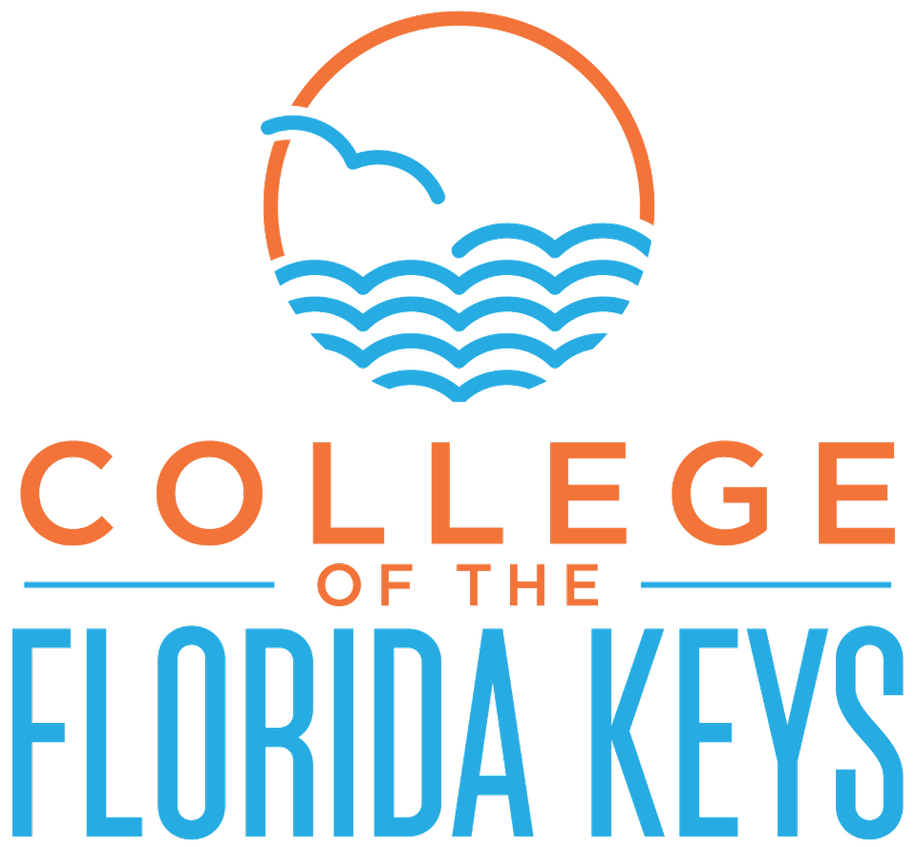 *Based on 12 credit hours & does not include course fees
Satisfactory Academic Progress
To remain eligible for financial aid, you must:

Maintain at least a 2.0 Grade Point Average (GPA)

Must maintain an overall completion rate of 67% or more for all courses

*If you drop below either metric, you will be placed on financial aid warning.  If you don’t meet requirements after the next semester, you will be suspended from receiving financial aid.
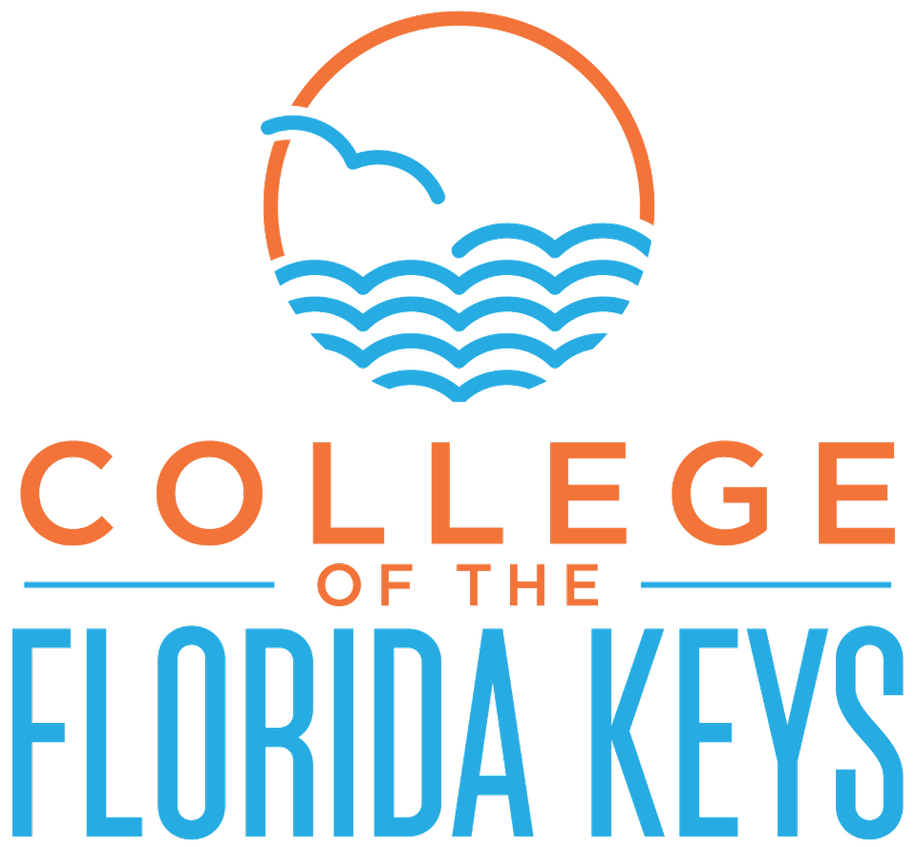 Confidentiality Policy
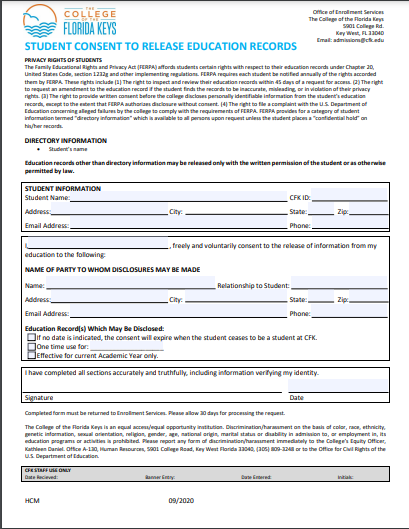 Family Educational Rights and Privacy Act (FERPA)

Student Consent Form
If you ever have any questions regarding your FINANCIAL AID, please do not hesitate to ask us.  

WE ARE HERE TO HELP!!
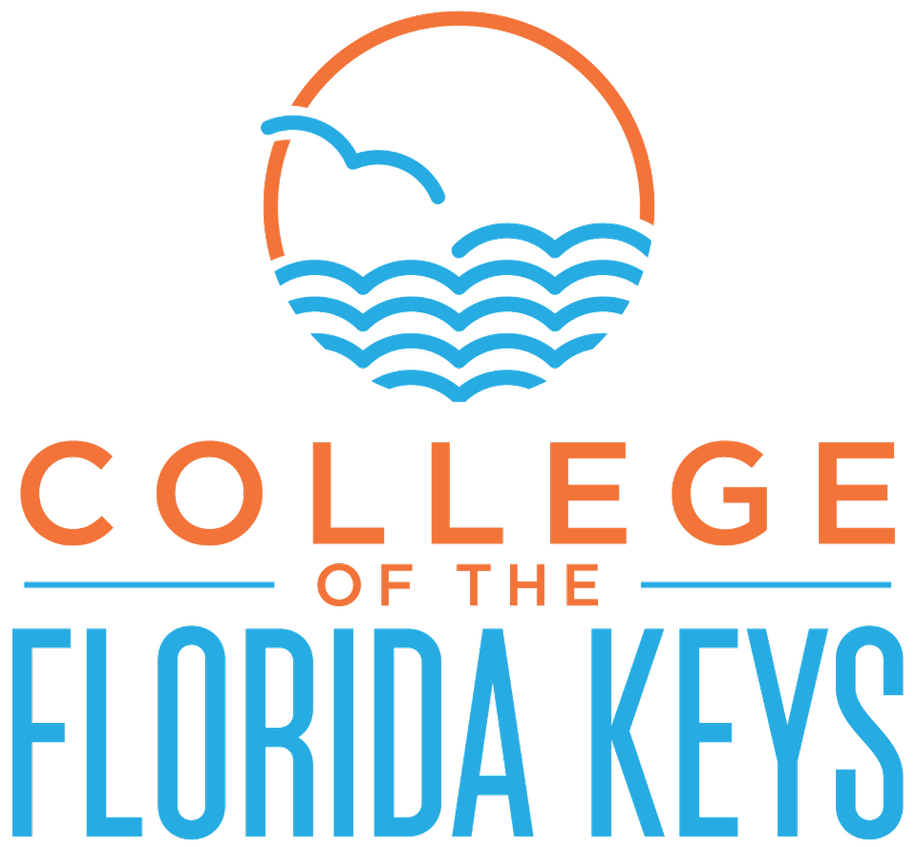 CFK FINANCIAL AID
5901 College Road  
Key West, FL 33040
Telephone: 305-809-3523  financialaid@cfk.edu
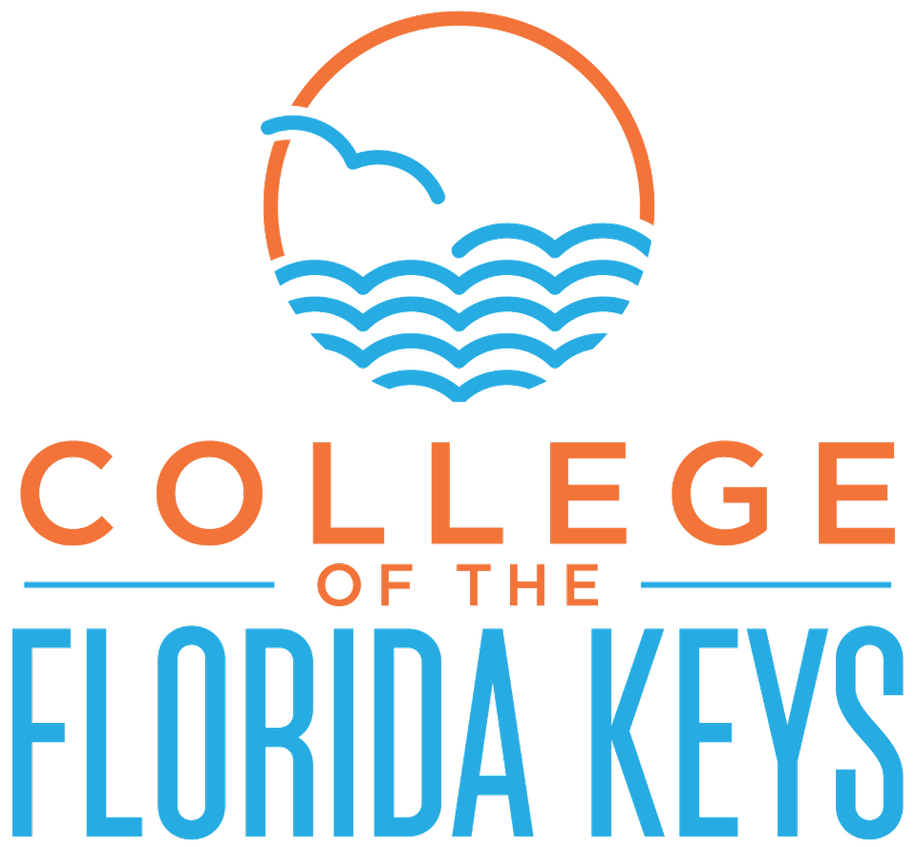